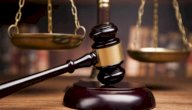 الجمهورية الجزائرية الديموقراطية الشعبية
جامعة محمد خيذر 
كلية العلوم الاقتصادية التسيير و العلوم التجارية
العدالة التنظيمية
الطلبة:
عبادلي رابعة العدوية 
طيار سهيلة
عبد الاوي ثريا اخلاص
الاستاذة:
لعلالي مليكة
الفوج:5
السنة الدراسية:
2021/2022
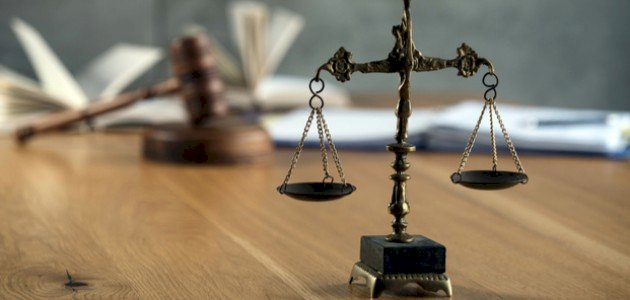 خطة البحث
مقدمة
ماهية العدالة التنظيمية:المبحث الاول 
مفهوم العدالة التنظيمية:المطلب1
ابعاد العدالة التنظيمية:المطلب2
اهمية و اهداف العدالة التنظيمية :المطلب3
مبادئ و نظريات العدالة التنظيمية :المبحث الثاني
مبادئ العدالة التنظيمية :المطلب1
نظريات العدالة التنظيمية :المطلب2
العدالة في الفكر التنظيمي :المطلب3
مقومات و اثار العدالة التنظيمية :المبحث الثالث
مقومات العدالة التنظيمية:المطلب1
الاثار المترتبة عن غياب العدالة التنظيمية :المطلب2
خاتمة
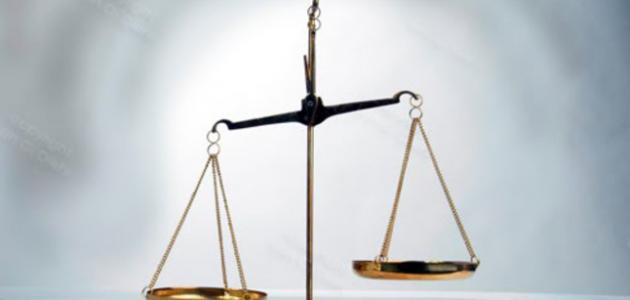 :مقدمة
يعد موضوع العدالة التنظيمية من المواضيع المهمة في حقل الإدارة حاليا ، إذ حظي ولا يزال باهتمام العديد من الأبحاث و المتعلقة بالسلوك التنظيمي وبالتطوير المعرفي للموارد البشرية في المنظمات، وذلك من خلال دوره في خلق الثقافة التنظيمية المناسبة لخدمة الأهداف الانسانية و المجتمعية . في هذا الفصل سيتم التطرق إلى مفهوم العدالة التنظيمية ،أبعادها ،العدالة التنظيمية في الفكر التنظيمي ،نظرياتها، مقوماتها، اهميتها وأهدافها ،الآثار المترتبة عن العدالة التنظيمية .
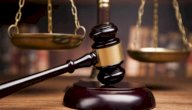 المبحث الاول :ماهية العدالة التنظيمية
المطلب1:تعريف العدالة التنظيمية
هي درجه تحقيق المساواة والنزاهة في الحقوق والواجبات التي تعبر عن علاقه الفرد بالمنظمة وتجسد فكر العدالة مبدا تحقيق الالتزامات من قبل الموظفين اتجاه المنظمة التي يعملون فيها وتاكيد الثقة التنظيمية المطلوبة بين الطرفين وتسهم العدالة التنظيميه في المحافظة على الموارد البشريه.
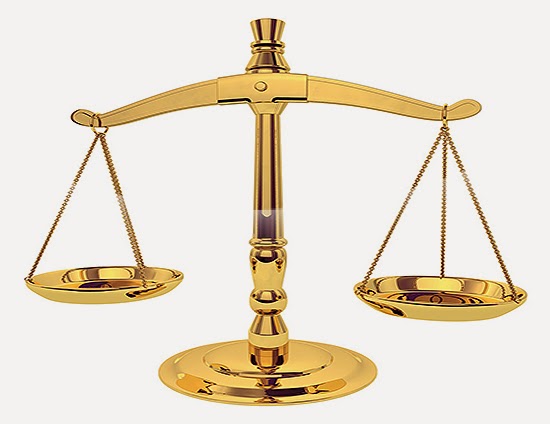 المطلب2:ابعاد العدالة التنظيمية
العدالة التوزيعية
العدالة الاخلاقية
العدالة الاجرامية
ابعاد العدالة التنظيمية
عدالة التعاملات
العدالة التقييمية
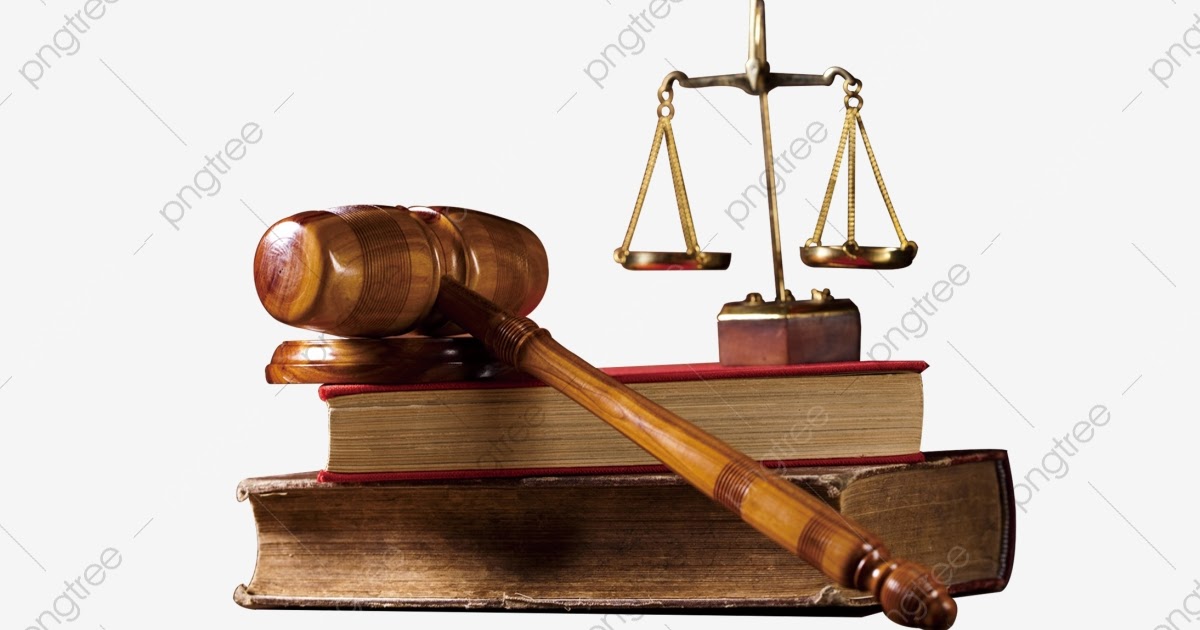 المطلب3:
هداف العدالة التنظيمية
_تهدف العدالة التنظيمية لجعل سلوك المورد البشري ضمن شروطه في اطار تنظيمي.
_تؤدي الى تحقيق السيطرة الفعلية والتمكن من عملية اتخاذ القرار.
_توضح حقيقة النظام التوزيعي للاجور والرواتب في المنظمة.
اهميه العدالة التنظيمية
_تنعكس سلوكيا على حالات الرضا عن الرؤساء ونظم القرار.
_سلط الضوء عن الاجواء التنظيمية والمناخ التنظيمي السائد في المنظمة _تؤدي لتحديد جوده نظام المتابعة و الرقابة والتقييم.
_تبرز منظومه القيم الاجتماعية و الاخلاقية و الدينية عند الافراد.
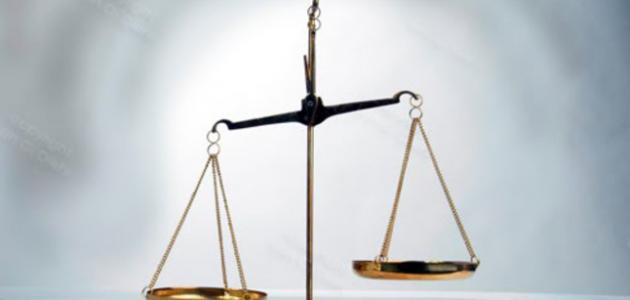 المبحث الثاني:مبادئ و نظريات العدالة التنظيمية المطلب2: مبادئ العدالة التنظيمية
مبدأ الدقة والتصحيح: يجب أن يكون قرارات والإجراءات متخذة على أساس صادق ودقيق قابل لتصحيح في حالة خطأ
مبدأ المساواة: يتمثل هذا المبدأ في تكافؤ  الفرص وأجور وحوافز وواجبات الوظيفة بين الأفراد
مبدأ الأخلاقي :يتمثل شرف ،الاستقامة ،النزاهة, الصدق، أمان
مبدأ المشاركة: مشاركة جميع العاملين في المؤسسة في صنع واتخاذ قرار
مبدأ الالتزام: عدالة في تطبيق قوانين وإجراءات
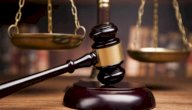 المطلب2:نظريات العدالة التنظيمية
نظرية العدالة لجون رولز: يرى بأن انسان البالغ العاقل يميل بطبعة العدالة  ولي كي يكون هناك عدالة يجب تقسم مهام واجبات
نظرية العدالة في تفسير سلوك التنظيمي تقوم هذه نظرية أسس على مقارنة مخرجات ومداخلات فرد بمخرجات وتدخلات زميله
نظرية العدالة الاجتماعية: يعتبر عدالة تنظيمية بديل الإبعاد الاقتصادية  وقد ركز على تساوي فرص لجميع ناس دون تفريق  ،وصنف عدالة ٤(عدالة فردية ، جماعية،طبقية، قطاعية)
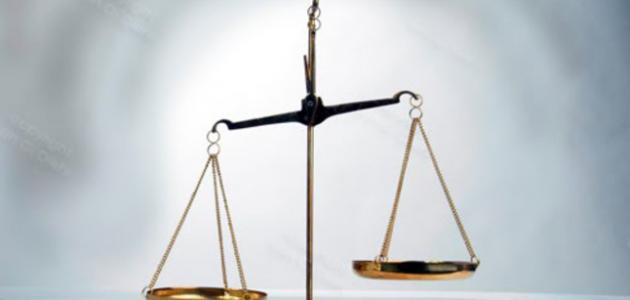 المطلب3:العدالة التنظيمية في فكر التنظيمي
تناولت المدارس عدالة تنظيمية بشكل مباشر وغير مباشر وذلك أهميتها:
مدرسة التنظيم الإدارة لماكس فيبر: يرى البيروقراطيون  أن العدالة تحقق من خلال تحديد واجبات وحقوق ووضع نظام للعلاقات غير الشخصية من أجل موضوعية والنزاهة وكذلك وضع نظام اختبار العاملين من أجل حوافز وترقية
مدرسة الإدارة العلمية(الفريدريك تايلور):لتحقيق عدالة يجب تصميم طريقة وحيدة للعمل وذلك من خلال دراسة الحركة وزمن واختبار السليم للعاملين ووضعهم في مكان مناسب بأجر مناسب
المدرسة السلوكية: فقد دعت إلى العدل في المعاملة وتكافؤ الفرص في العمل وأجور وحقوق بغض النظر عن عرق ودين وجنس
المدرسة العلاقات الانسانية: تتحقق عدالة التنظيمية في نظرهم من خلال احترام  العلاقات الاجتماعية العاملين ومشاركتهم في صنع قرار  ووضع أنظمة شكوى لحل مشاكل
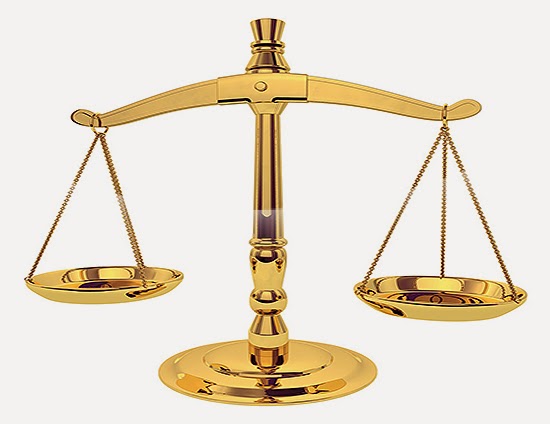 مدرسة التنظيم الإدارة لهنري فايول :
لقد حدد هنري فايول علاقة مبادئ الإدارة مع الإبعاد العدالة التنظيمية
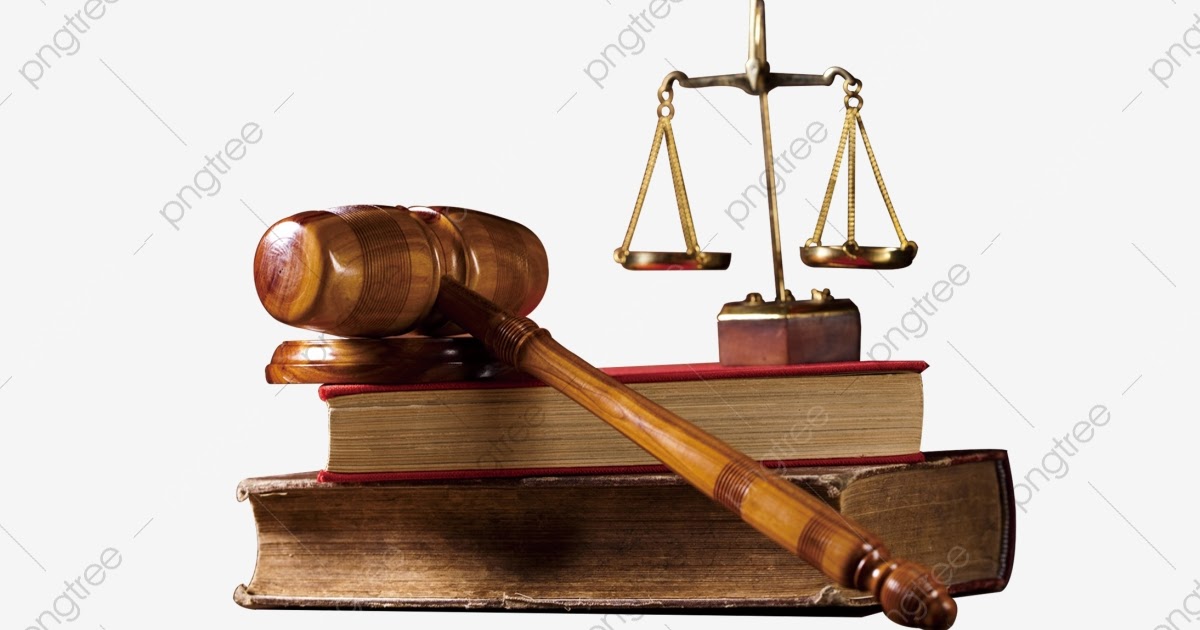 المبحث الثالث:مقومات و الاثار المترتبة عن غياب العدالة التنظيمية
المطلب1:مقومات العدالة التنظيمية
تستند العدالة التنظيمية إلى جملة من المقومات الاساسية والهامة، تقوم على مسلمة أساسية وهي رغبة العاملين في المنظمات بالحصول على معاملة عادلة، وتركز على أن اعتقاد العامل بأنه يعامل معاملة مقارنة بالأخرين ، وعليه فإن مقومات و اساس العدالة التنظيمية تعتمد على حقيقة المقارنات التي يمكن بناءها إلى مقتضيات الدافعية والتحفيز في السلوك التنظيمي
والاداري، وعليه فإن جوهر عملية المقارنات الاجتماعية يبنى عليه إدراك
الموظف للعدالة والشكل التالي يوضح عملية تكوين الافراد ادراكهم للعدالة وهي تتكون من أربع خطوات:
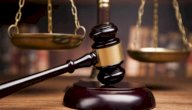 تقييم الذات
تقييم الاخرين
المقارنة
الشعور
الشعور بالعدالة
الشعور بعدم العدالة
دافعية للاستمرار في السلوك التنظيمي
دافعية للتخلص من حالات عدم العدالة
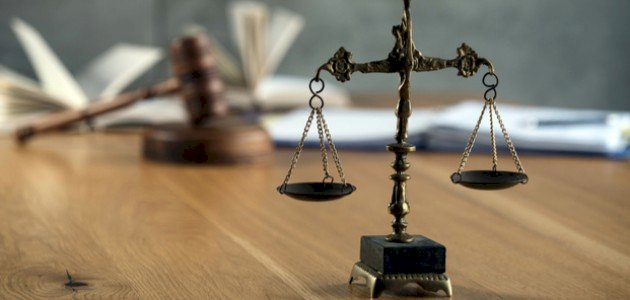 المطلب 2: الاثار المترتبة عن غياب العدالة التنظيمية
تتلخص الاثار السلبية لغياب العدالة التنظيمية بحسب الباحثين كالتالي :
بالنسبة لبعد العدالة التوزيعية فقد توصلت لدراسات الى ان انخفاض مدركات العاملين لهذا البعد قد يسبب العديد من النتائج السلبية
اما بالنسبة لبعد عدالة الاجراءات فقد وصلت الدراسات الى ان عملية صناعة القرارات الغير عادلة ترتبط بالعديد من التبعات السلبية
ان انخفاض مدركات العاملين لبعد عدالة التعاملات يمكن ان يسبب العديد من النتائج السلبية
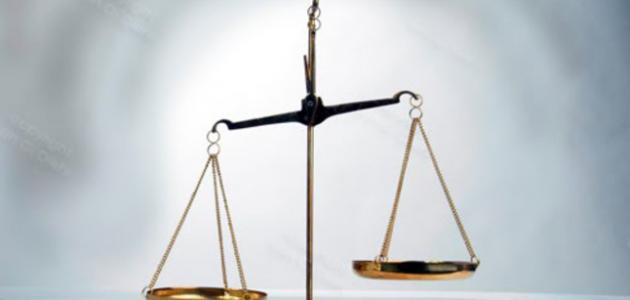 خاتمة:
و من هنا نستخلص إلى أن العدالة التنظيمية كمفهوم شامل وبمختلف أبعاده أصبح مطلب
ضروري لضبط التوازن السلوكي في المنظمات و الاداء الاداري ، فيتحقق معه الرقي والتطور وتشيع
معه أجواء الاستقرار و الامان و الانتاجية داخل المنظمة في ظل روح التعاون والمشاركة البناءة،
مما ينعكس بالإيجاب على تضافر الجهود لرفد المنظمات بالنجاح والتقدم.